Child Sex Trafficking: A Training Series for Frontline Officers
Insert Agency Logo
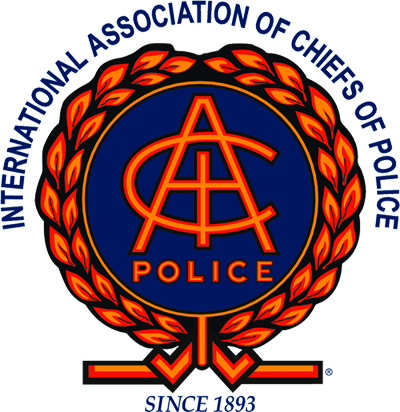 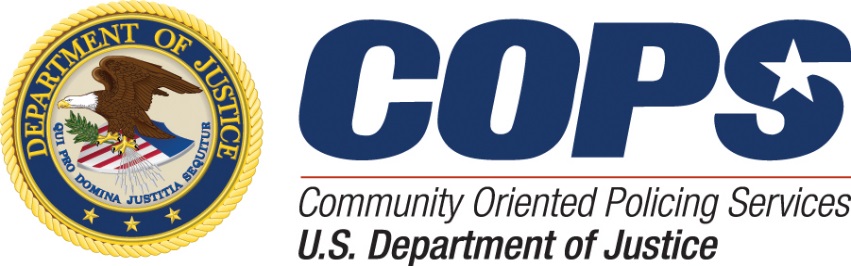 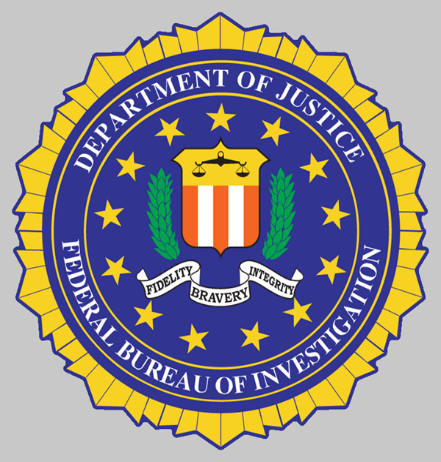 [Speaker Notes: Add your agency name and branding here.]
Defining Sex Trafficking
What is sex trafficking? 

How is it different from prostitution?
Sex Trafficking Laws
[Speaker Notes: Add relevant state and/or local laws here.]
Top 10 Myths of Trafficking
10. Only foreign nationals
9.   Requires travel/transportation
8. 	 Traffickers always use violence
Victims come from poverty
6.   Smuggling
Illegal underground industries
4.   Doesn’t happen in my jurisdiction
Only happens in the movies
2.   Victims are criminal
1.   …
#1 Myth: It’s a Choice
Against their will
Doesn’t’ have a choice
Consent voids the crime
Ask for help
Intro Video
(2:54 minutes)
Types of Calls & Venues
Types of Calls:
Traffic Stops
DV Calls
Assault Calls
Hospital complaints
Gang Parties
Noise Complaints
Prostitution Calls
Narcotics Violations
School Incidents
Types of Venues:
Truck stops
Airport/Bus/train stations
Hotels/Motels
Spas/Massage Parlors
Restaurants/Cantinas
Clubs/Strip Clubs
House Parties
Domestic Violence Scenario
(12:10 minutes)
DV: Discussion Question
What physical indicators were in the video that are signs of sex trafficking?
DV: Discussion Question
What behaviors did the adult victim and trafficker display that are signs of sex trafficking?
DV: Discussion Question
What did you notice about the adult victim’s behavior when interacting with the officer when the trafficker was present?
DV: Discussion Question
What did you notice about the adult victim’s behavior when interacting with the officer once she was separated from the trafficker?
DV: Discussion Question
While the officer was questioning the adult victim outside, what did you notice about the officer’s language and demeanor?
DV: Discussion Question
What does the adult victim say that indicates sex trafficking?
DV: Discussion Question
When you’ve identified a victim of possible sex trafficking, what would you do? (ex. Who would you call? What resources might you bring in?)
Traffic Stop Scenario
Traffic Stop: Discussion Question
What indicators were signs of child sex trafficking?
Traffic Stop: Discussion Question
Why is it important that the officers separate everyone?
Traffic Stop: Discussion Question
What are examples of “grooming” behaviors that were used in this scenario?
Traffic Stop: Discussion Question
Do you think the trooper should have instructed his fellow officers in front of the child?
Traffic Stop: Discussion Question
When you’ve identified a victim of possible sex trafficking, what would you do? (ex. Who would you call? What resources might you bring in?)
School Scenario
School: Discussion Question
What indicators of sex trafficking did the officer find after looking in the girl’s purse?
School: Discussion Question
What red flags did you notice after the officer talked to everyone that this situation could be sex trafficking?
School: Discussion Question
The officer makes the important effort to gather information about the child before speaking to her. He speaks with a counselor, coach, and the child’s friend. While he speaks with the child’s friend in the school library, why might this not have been the best option?
School: Discussion Question
At the end, the officer sits down and speaks with the child victim, what does the officer do well?
School: Discussion Question
When you’ve identified a victim of possible sex trafficking, what would you do? (ex. Who would you call? What resources might you bring in?)
Street Patrol Scenario
Street Patrol: Discussion Question
What difference in perspectives did you notice between the two officers?
Street Patrol: Discussion Question
How did the victim respond to the officers’ question before and after the trafficker drove away?
Street Patrol: Discussion Question
What are common misconceptions about victims of sex trafficking and the crime itself?
Street Patrol: Discussion Question
Why might a victim of sex trafficking not call for help even when they have a cell phone?
Street Patrol: Discussion Question
What indicators could be a sign of child sex trafficking?
Street Patrol: Discussion Question
When you’ve identified a victim of possible sex trafficking, what would you do? (ex. Who would you call? What resources might you bring in?)
Hospital Scenario
Hospital: Discussion Question
What indicators of sex trafficking are present?
Hospital: Discussion Question
What street terms and phrases did you notice the child use when speaking to the officer?
Hospital: Discussion Question
The child victim is very open with the officers, why might Jamie not consider herself a victim of sex trafficking?
Hospital: Discussion Question
What role does the older adult female play in the child’s victimization?
Hospital: Discussion Question
When you’ve identified a victim of possible sex trafficking, what would you do? (ex. Who would you call? What resources might you bring in?)
Hotel Scenario
Hotel: Discussion Question
What indicators of sex trafficking were present before the officers even entered the room?
Hotel: Discussion Question
What did you notice about the young girls’ behavior when the mother entered the room?
Hotel: Discussion Question
What did you see in the hotel room that could be indicators of sex trafficking?
Hotel: Discussion Question
What wording does the child victim use that indicates sex trafficking?
Hotel: Discussion Question
What actions did the officer take after the child disclosed her exploitation that were very good and which action could have been done better?
Hotel: Discussion Question
Even if one of the children had not disclosed the exploitation, could the officer have still called in an investigator with specialized knowledge of child sex trafficking?
Hotel: Discussion Question
When you’ve identified a victim of possible sex trafficking, what would you do? (ex. Who would you call? What resources might you bring in?)
Your Agency Protocol
Sample Local Protocol:
Contact Supervisor to request to contact the investigative unit responsible for Human Trafficking
Supervisor contacts Watch Commander/Duty Officer and highlight the indicators of HT
Commander contacts investigative unit responsible for Human Trafficking for a consult with investigator on next steps
If no investigative response:
Contact victim services, if appropriate
Document and send report to investigative unit
Decision to Arrest
What is my agency’s policy on arresting for prostitution?
What alternatives do I have besides arrest?  
Do I need to arrest for the victim’s safety?
Is the child going to be safe if I don’t arrest her/him?
Does she/he have the means to get herself/himself out of the situation?
If it’s a child, do I have a responsible caregiver to place her/him with?
[Speaker Notes: If you have Safe Harbor laws, discuss this.]
Interacting with a Potential Victim
Why? Don’t screw up the case.
Officer’s interaction with a potential victim is critically important. 
By treating a potential victim with respect, it makes victims more cooperative, easier for Investigators
Sets tone for the entire case
Affects victims
Interacting with a Potential Victim
Keep in mind:
She/he may not be who she/he says she/he is
Not going to give up her/his trafficker
Not going to self-report victimization.
[Speaker Notes: Consider LGBTQI]
Interacting with a Potential Victim
Victims won’t be cooperative with an officer who is:
Disrespectful
Being condescending
Asking her/him what the weirdest sex act she/he had performed
Yelling at them
Judgmental
Looking down on her/him 
Mocking her/him
Dishonest
Don’t lie to them
Don’t promise anything you can’ t deliver on 
Don’t say “everything is going to be alright
Considerations for Evidence Collection
Identifications (documents, scars/marks/tattoos)
Cell phones
Pre-paid credit cards
Hotel keycards/magnet cards
Laptop/tablets
Receipts (travel, hotel, stores, etc.)
Sexual paraphernalia (condoms, lubrication, baby wipes, baby oil)
Ledgers/notebooks with numbers, dollar amounts, etc.
Photograph scene:
Victims
Suspects
Johns/buyers
Friends/others
Vehicles
Location/scene
Surveillance videos from scene and close proximity
Documentation
Make sure to include in your reports/field contacts/however you document your encounter why you suspect it as a trafficking scenario and indicators. 

Things Not to Say:
Willing participant 
Sex Trafficking Unfounded 
She/he did not disclose any evidence of trafficking 
Avoid Making Medical or Psychological Diagnosis in Report 
Her/his story is not credible, she/he is a known liar
Add Local Point of Contact
[Speaker Notes: Add local point of contact information for officers.]